DALAJLAMA
BUDIZEM
Indija, hinduizem
Sidharta Gautama (Buddha), 6.-4. st. pr. Kr.
cilj: nirvana* (konec reinkarnacije=samsare*)
NAUK!
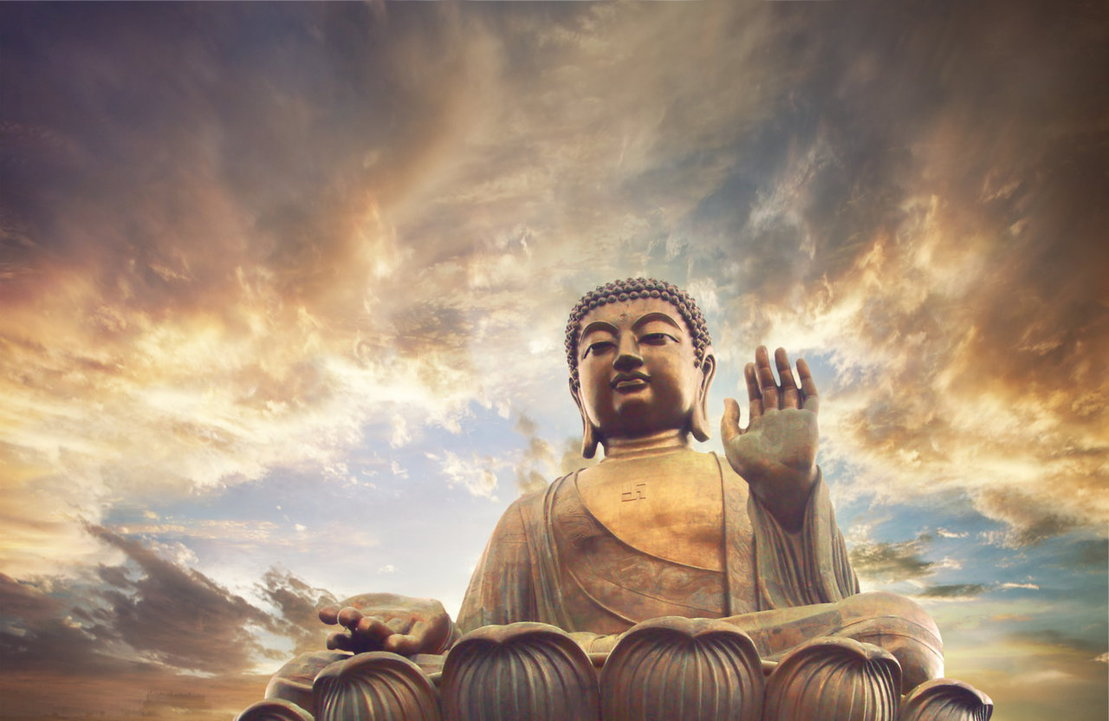 3 veje: teravadski, mahajanski, vadžrajanski
razlike: dojemanje Bude, pomembnost Tipitake in Sanghe*, pomen meništva za dosego nirvane
vadžrajanski budizem iz mahajanske veje
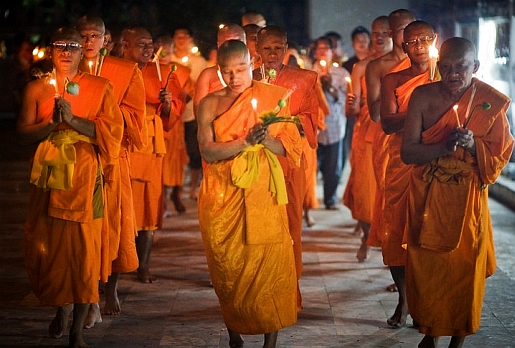 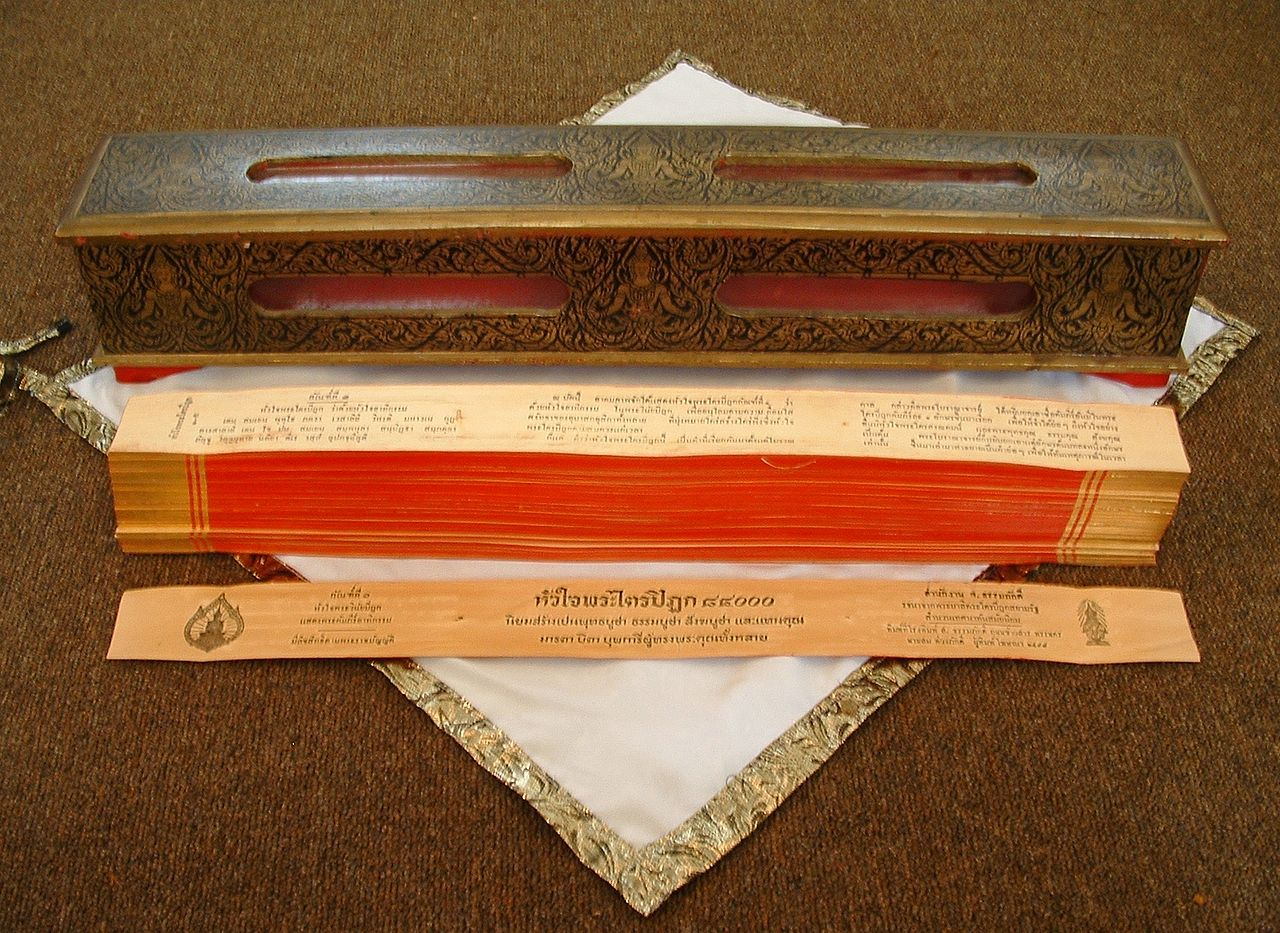 LAMAIZEM
Tibet
nirvana: mantre, mandale pri meditaciji
voditelj dalajlama (posvetna+duhovna oblast)
7. st. po Kr., kralj Srong-btsan-sgam-po 
misijonar Padmasambhava (samostan…
              animizem+budizem)
11. st.=propad (ne-celibat, nepotizem, politika moči)
14. st.=obnova (reformator Tsongkhapa: Dalajlama-posvetna oblast, Pančelama-duhovna oblast)
v 60. letih 20. st.: Kitajci okupirajo; beg v Indijo
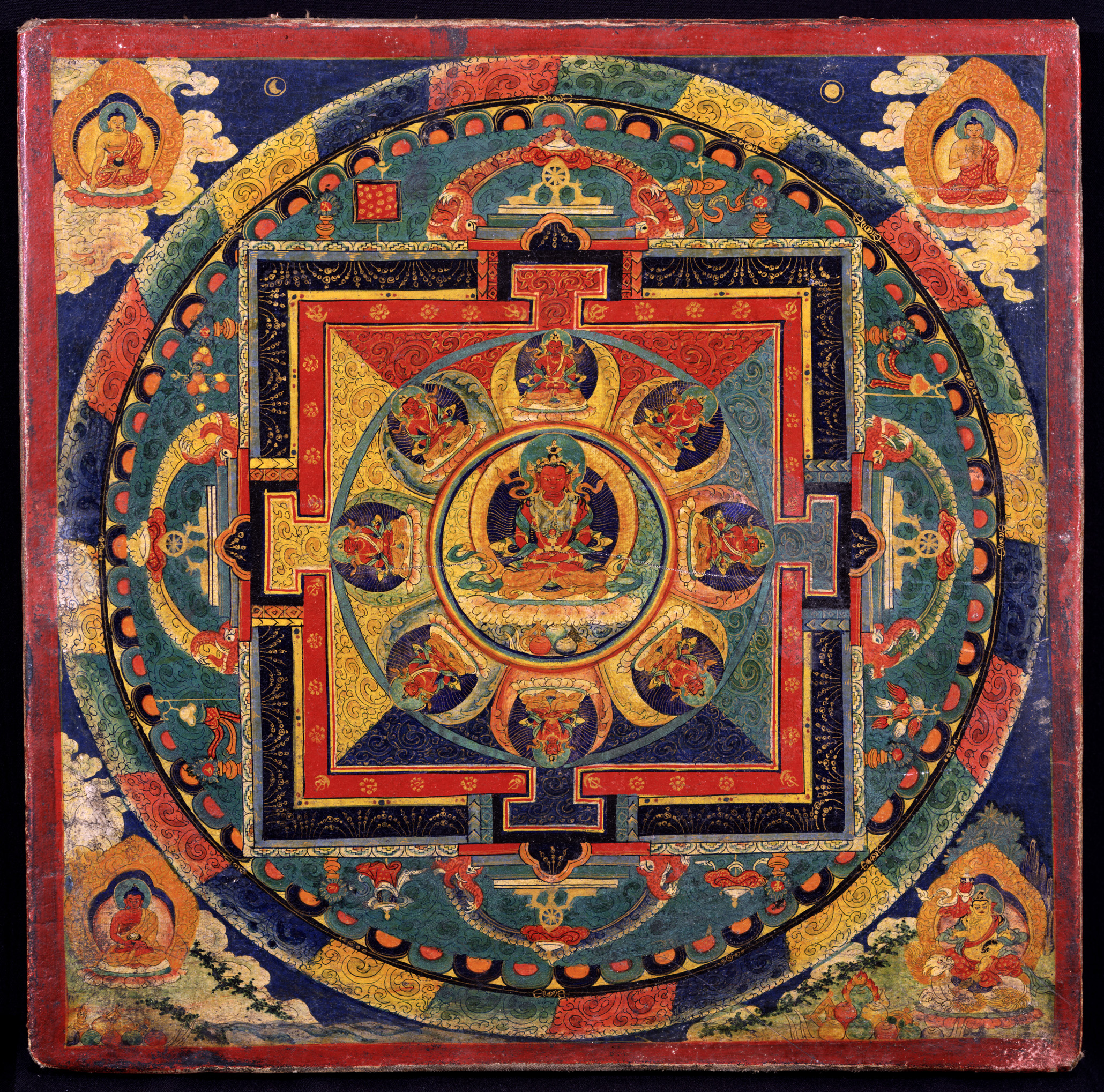 DALAJLAMA
tibetanski duhovni in verski vodja budistov
naslednik bodisatve* Avalokitesvara
čubilgan*
14 reinkarnacij

mongolska beseda “dalai“= ocean, morje
tibetanska beseda བླ་མ (bla-ma)= učitelj
…MORJE MODROSTI…
3 obveze:
1) človeška raven (vrednote odpuščanje, strpnost, sočutje, zadovoljstvo, samodisciplina-posvetna etika)

2) verska raven (spodbujanje verske složnosti in sožitju med tradicijami religij)

3) širjenje in ohranjanje tibetanske budistične vere in kulture
DALAJLAME SKOZI ČAS
1. Gendün Drub (1391-1475)







temeljni kamen samostana Taši Lhunpo
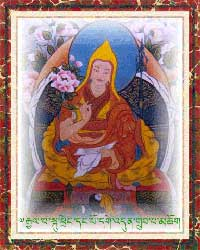 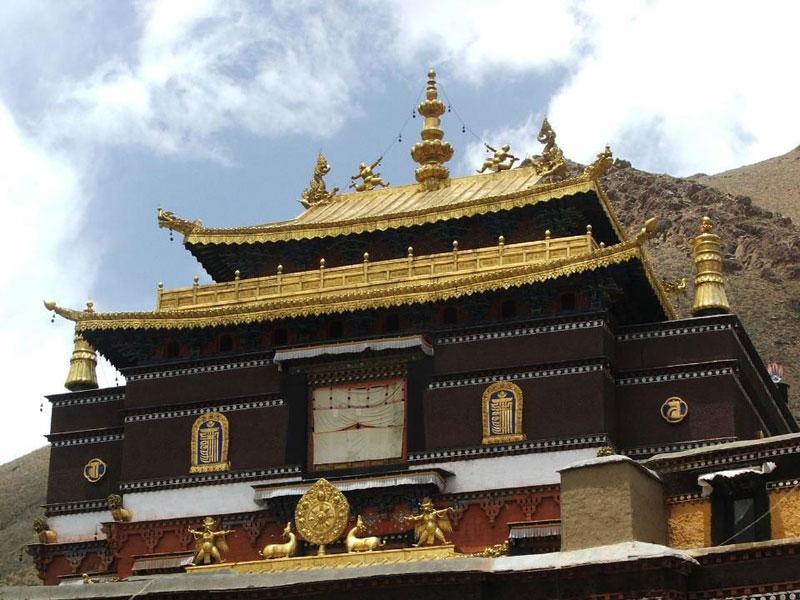 2. Gjalva Gendün Gjatso (1475-1542/43)










tempelj Gandena Podranga
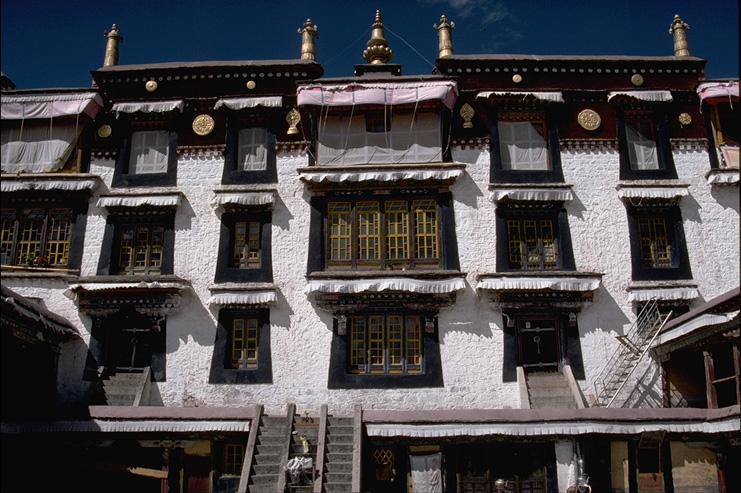 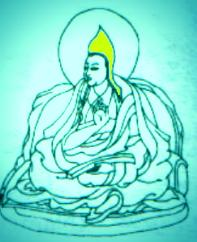 3. Gjalva Sonam Gjatso (1543-1588)

mongolski princ Altan kan…spreobrnitev
dalaj+lama

4. Jönten Gjatso (1589-1617)
meditacija, razmišljanje
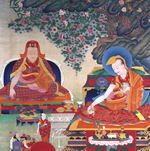 5. Ngavang Lobsang Gjatso (1617-1682)
začasna oblast v Tibetu (zgo)
sedež vlade v Lhaso
gradnja Potale (rezidenca, 1959)
razcvet Tibeta, 5 let…enotnost/neodvisnost (Kit,Mong)
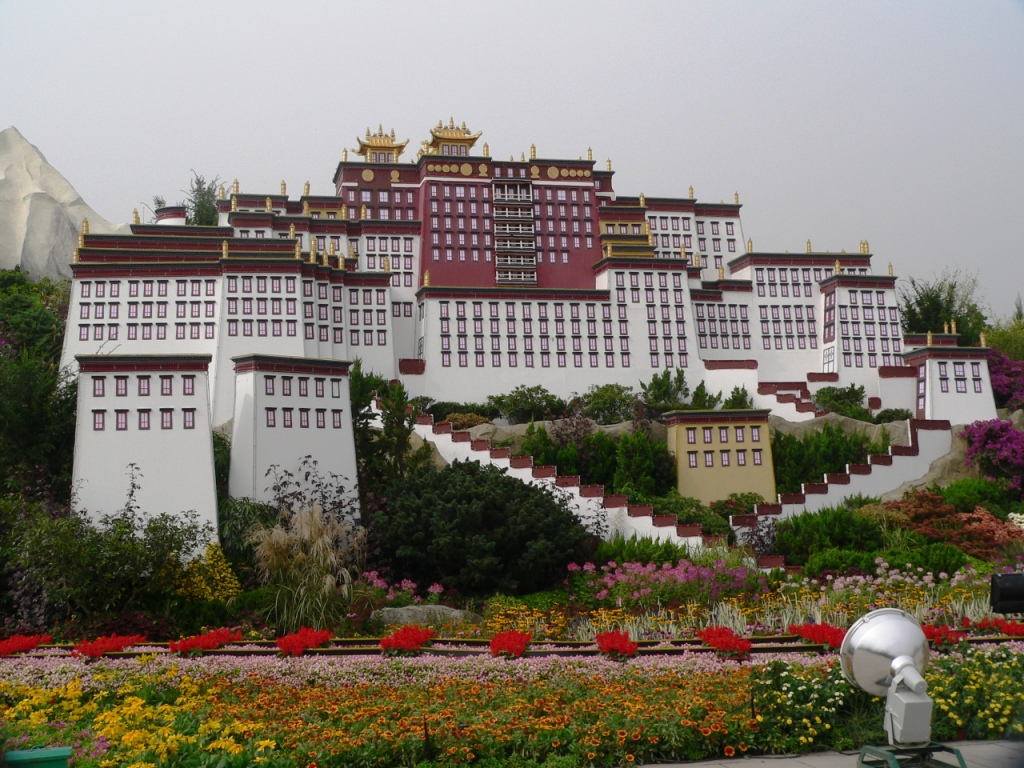 6. Rigdzin Tsangjang Gjatso (1683-1706)
 prvi avtor ljubezenske poezije
odstavljen (košotski Mongoli)


7. Kelsang Gjatso (1708-1757)
neudejstvovanje v politki


8. Džampel Gjatso (1758-1804)
najšibkejša dalajlama
dopusti vmešavanje Mandžurcev+vojno z nepalskimi Gurkhi
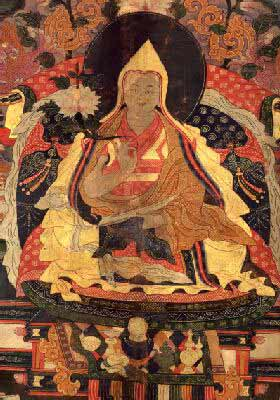 9. Lungtok Gjatso (1806-1815)
10. Tsultrim Gjatso (1816-1837)
11. Khedrup Gjatso (1838-1856)
12. Trinle Gjatso (1856-1875)

UMRLI NARAVNE SMRTI?


13. Thubten Gjatso (1875-1933)
beg pred okupatorji
razglasi neodvisnot Tibeta
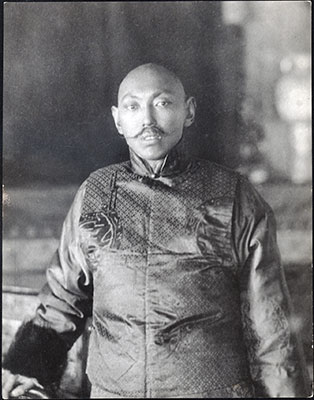 TENZIN GJATSO
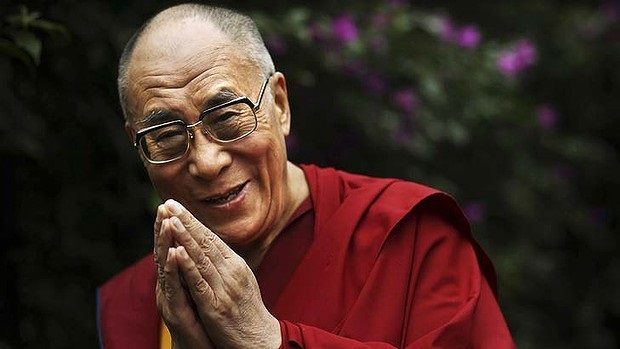 14. dalajlama, trenutni
Lhamo Dhondrub










6. julij 1935, kmečka družina, Takster-SV Tibet
spoznan pri dveh letih, odpeljan
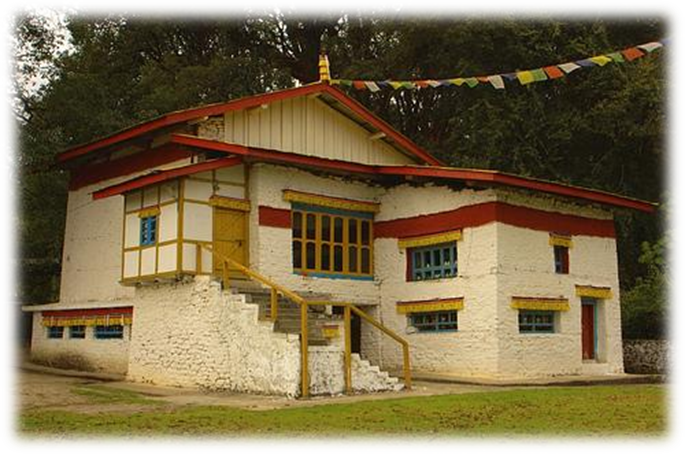 otroštvo: palača Potala in Norbulingka
ustoličen 22. februarja 1940 v Lhasi
borba za osamosvojitev Tibeta, osovražen-KIT
gledališka predstava, 1959
ukaz-vojaška oblačila…Indija (izgnanstvo)
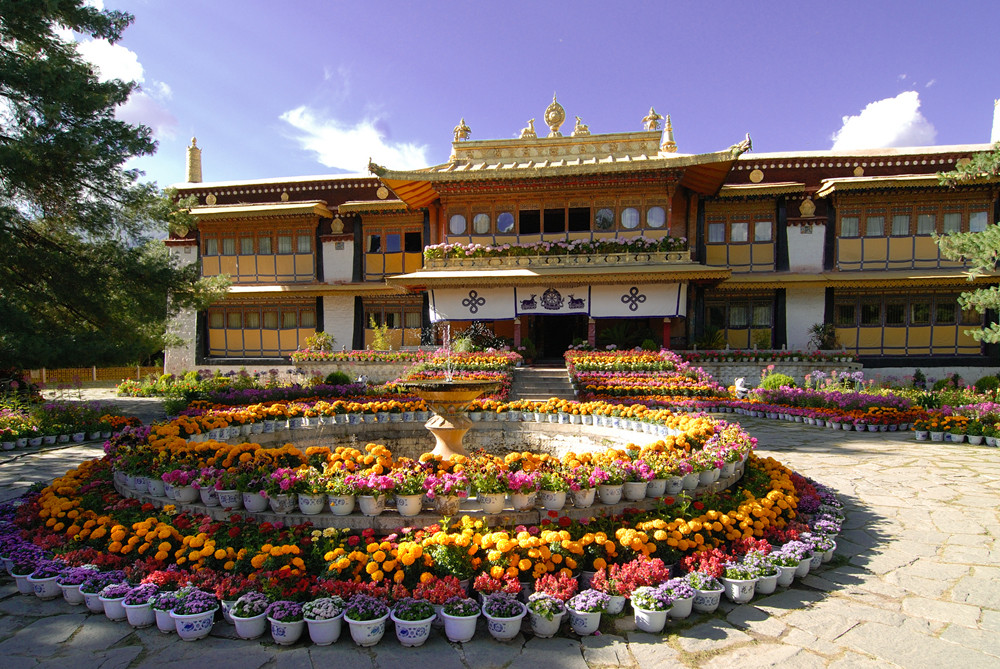 ustanovitev oddelka za izobraževanje tibetanskih ubežnikov
1987, ZDA-mirovni načrt s petimi točkami
tudi v evropski parlament





150 nagrad
Nobelovo nagrado za svoj boj brez nasilja in zavzemanje za neodvisnost Tibeta (1989)
obiskal 67 držav
(so)avtor 110 knjigam
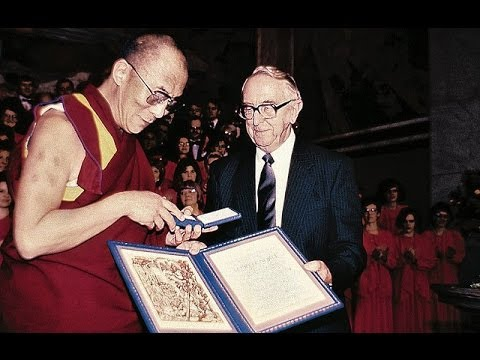 14. marca 201-pismo tibetanskemu parlamentu v izgonu…odveza političnih obvez
29. maja…svojo politično moč na demokratično izvoljenega vodjo
s tem, končal 368-letno tradicijo verskega in političnega vodenja Dalajlam
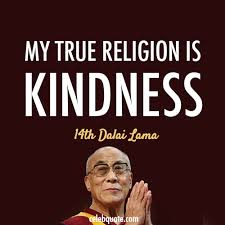 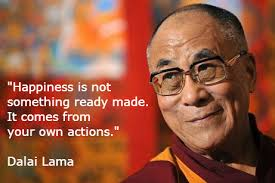